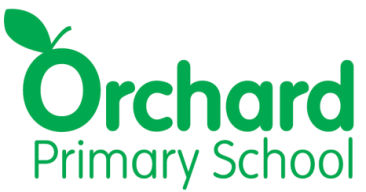 Develop an understanding of how we teach and differentiate for children with special educational needs

Rachael Carr
Deputy Headteacher (Inclusion)
Meet The Team
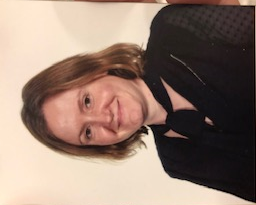 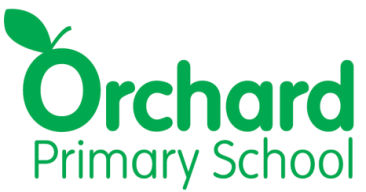 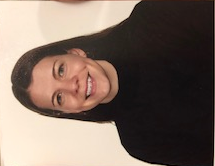 Mrs Baez
AHT/SENCo
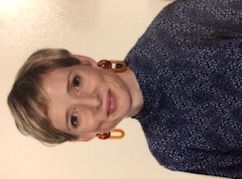 Miss Headen
EYFS Phase Leader
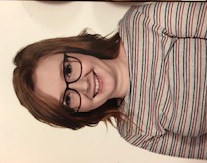 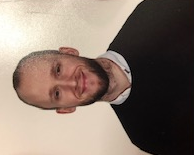 Laura Goulden
Unlocking Potential
Miss Buttery
Learning Mentor
Mr Ward
Learning Mentor
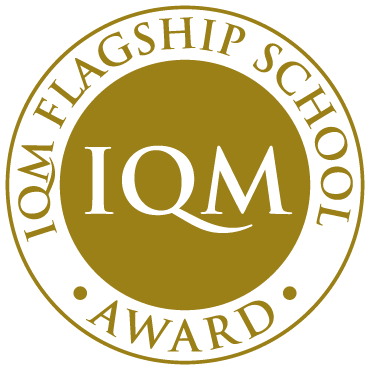 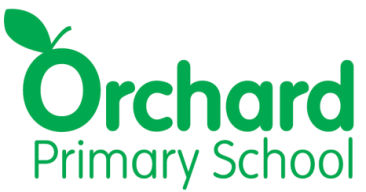 The IQM inclusive school award recognises the on-going commitment by schools to provide the very best education for all children irrespective of differences.
The overarching aim of Flagship status is that an individual school which has achieved this status can now further its work in Inclusion through internal research activities.
“Every teacher is a teacher of special educational needs.”
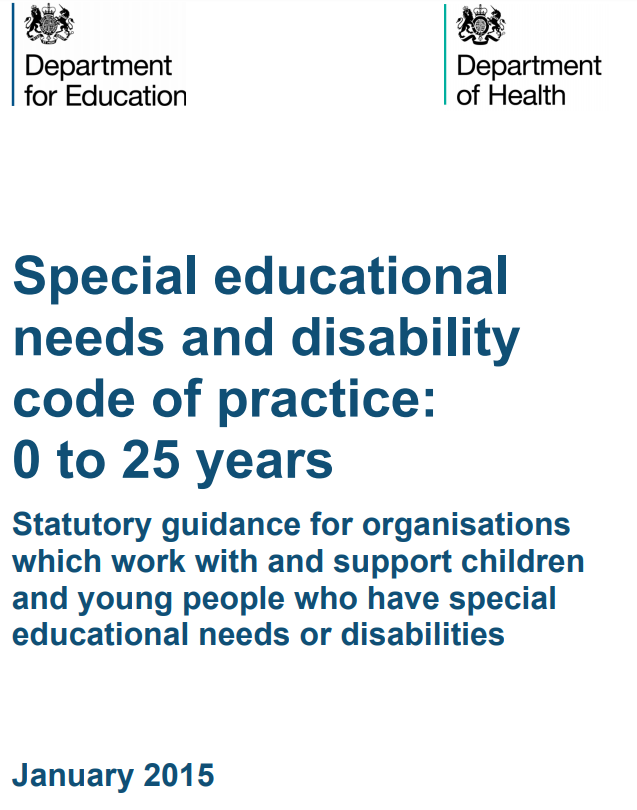 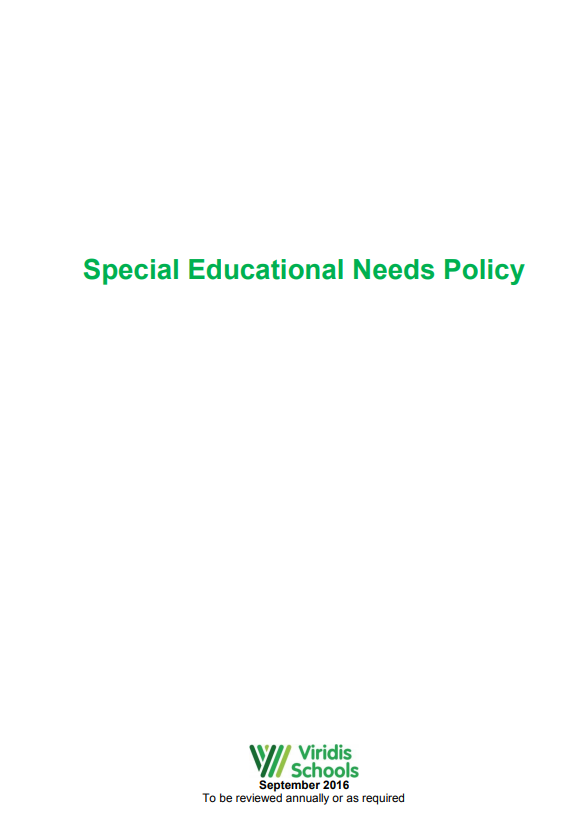 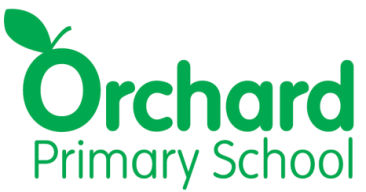 4 areas of SEND:

Social, emotions and Mental Health (SEMH)

Communication and Interaction

Cognition and Learning 

Sensory and/or Physical Needs
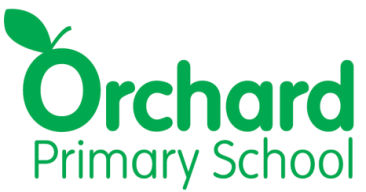 Specialist – external agencies
Targeted - Interventions
Universal – High Quality Teaching
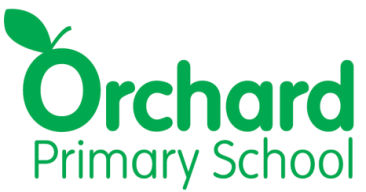 High Quality Teaching
Knowledge

Teaching/Modelling 

Classroom Climate

Classroom Management 

Training for all staff
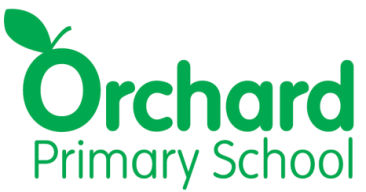 Differentiation
Modifications of:
Content of the lesson 
How learning is presented
Environment 
Outcome
How Orchard differentiate for children with SEND through high quality teaching:
Be explicit 
Range of resources – concrete and visual 
Recapping prior learning and making links 
Repetition 
Simplified language 
Modelling 
Memory aids –task planners
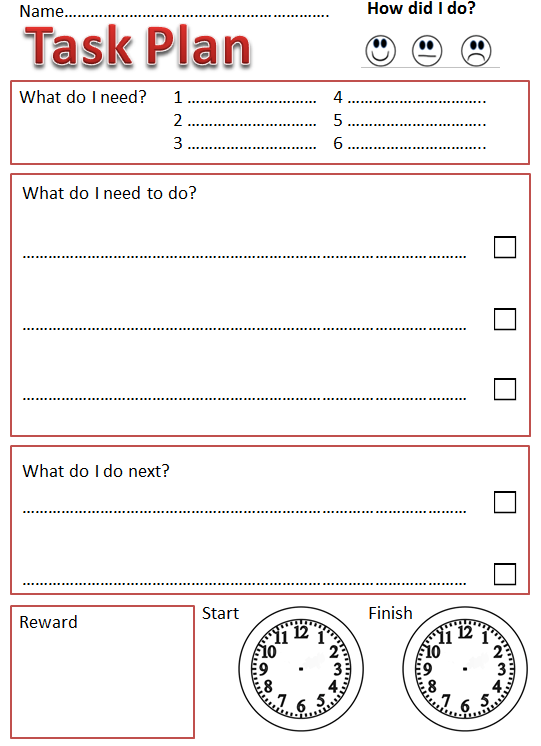 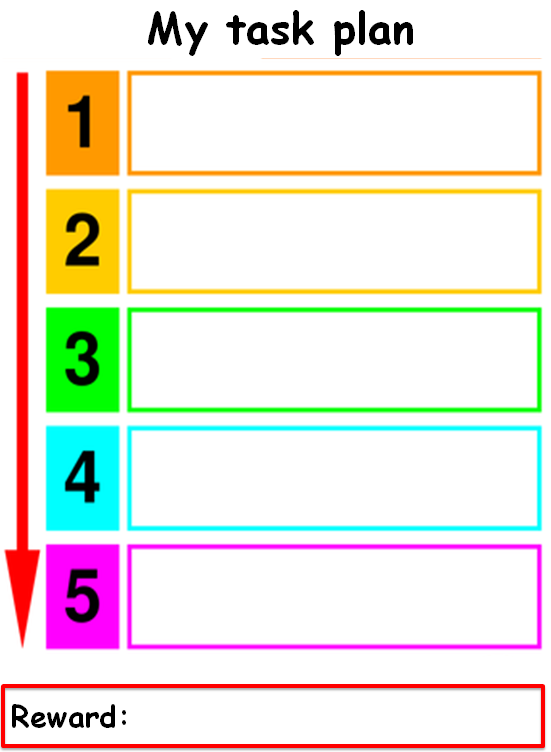 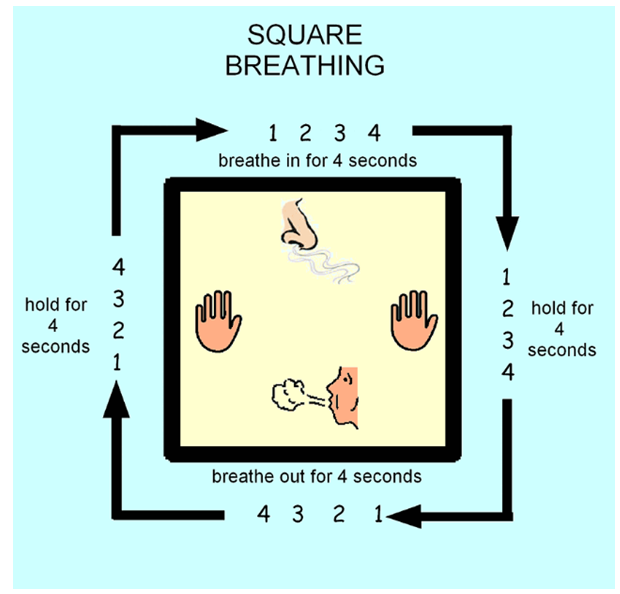 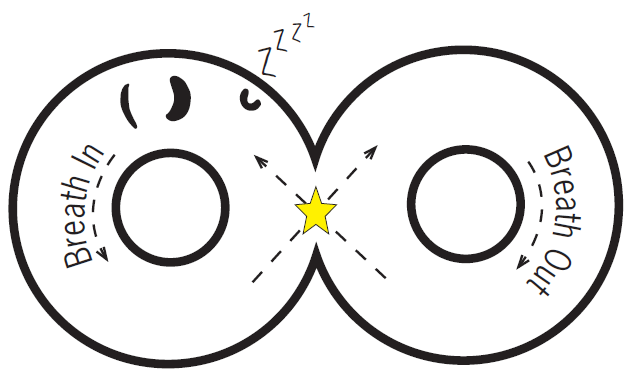 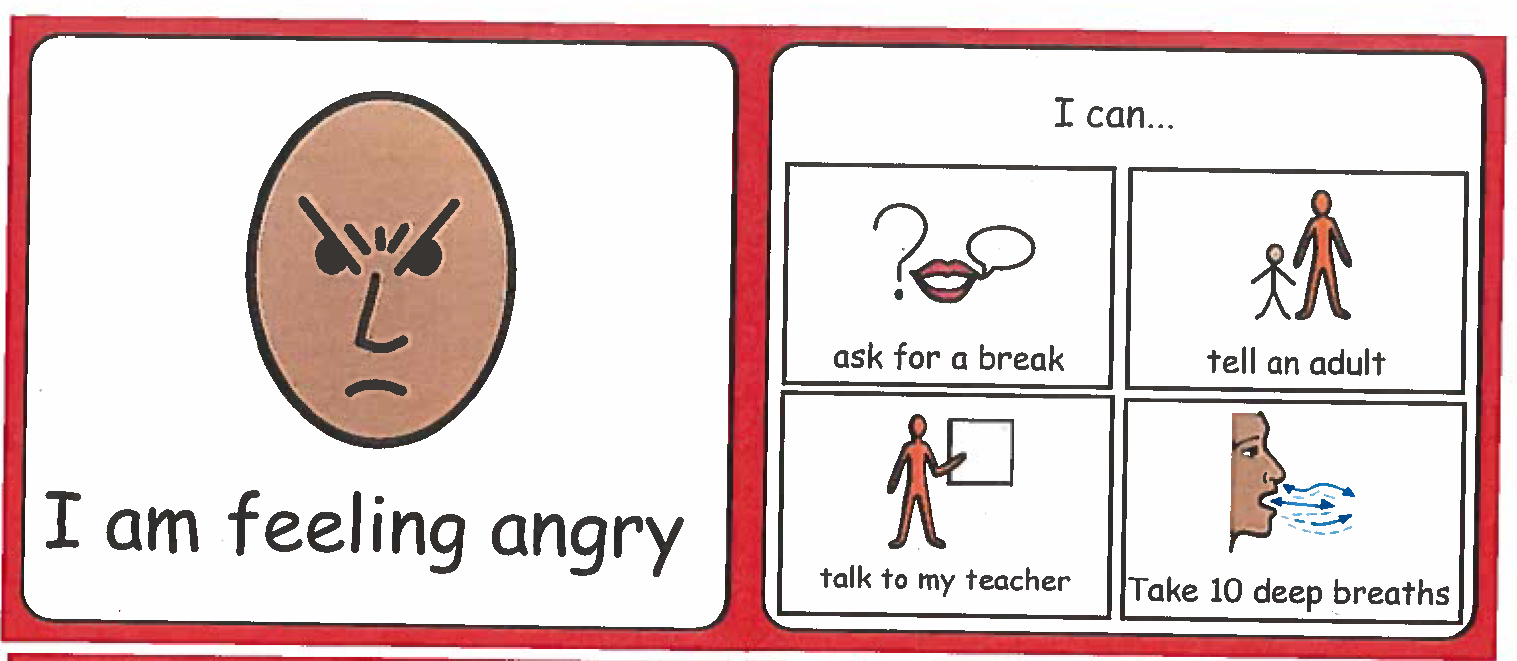 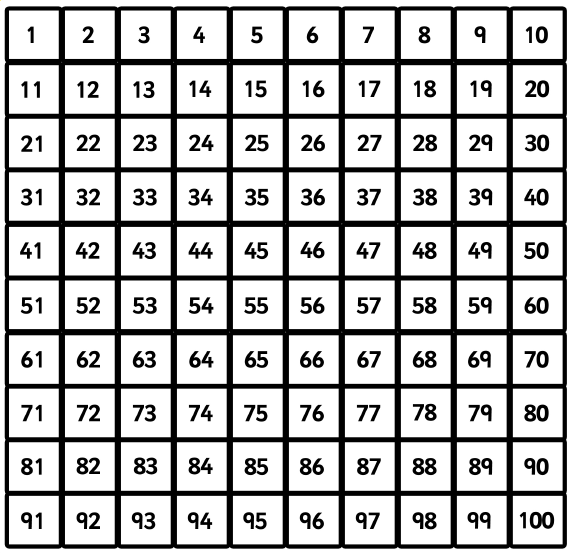 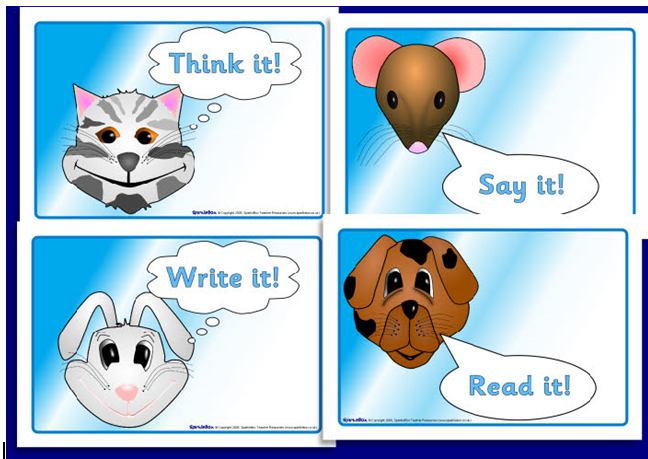 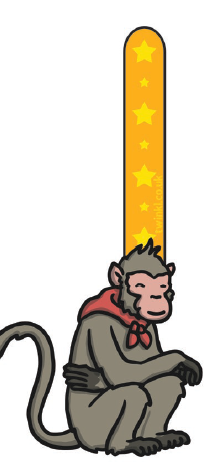 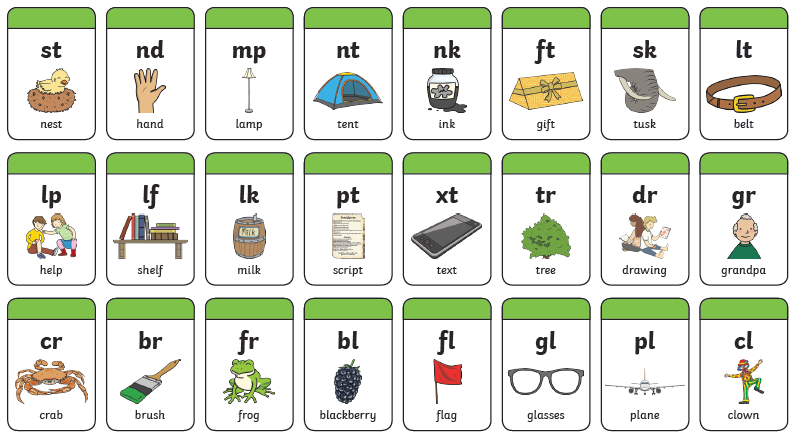 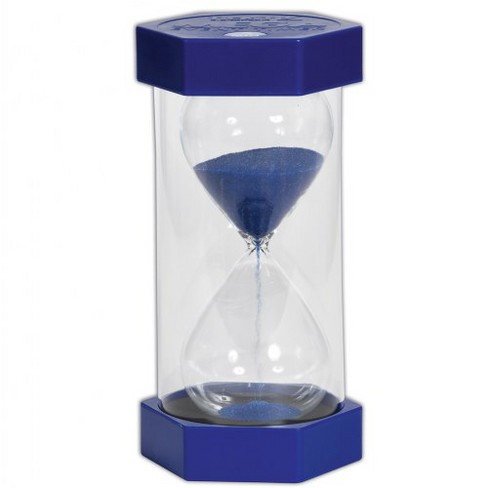 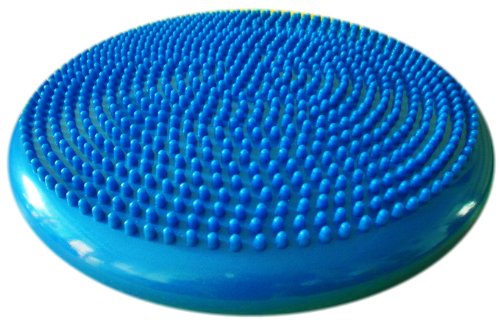 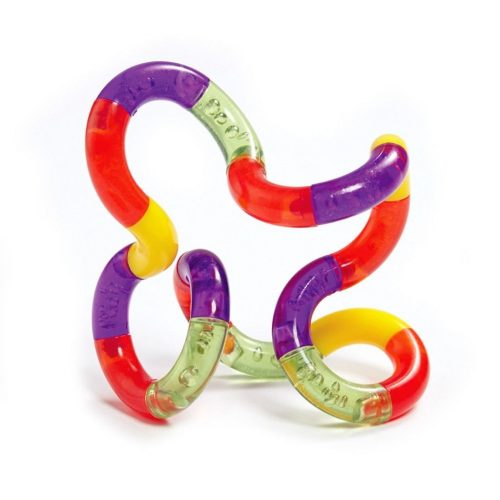 Targeted – Interventions

Speech and Language
Launchpad 
Sensory 
Attention Autism 
Precision Teaching 
1:1 Reading 
Social Skills/Managing feelings 
Circle of Friends 
Zones of Regulation 
Symphony
Lexia
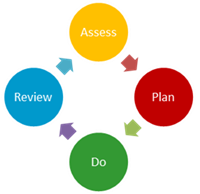 Staff Training
Quality Assurance
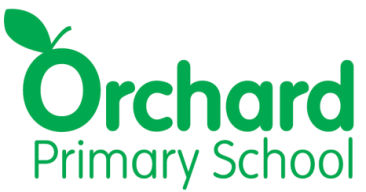 Specialist – External Agencies
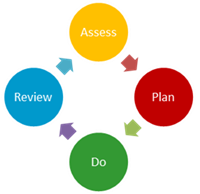 Speech and Language Therapists 

Unlocking Potential – therapeutic support

Specialist teachers 

Educational Psychologists
Staff Training
Quality Assurance
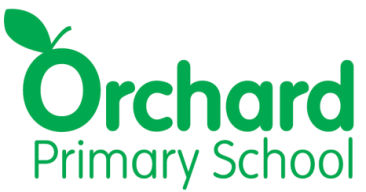 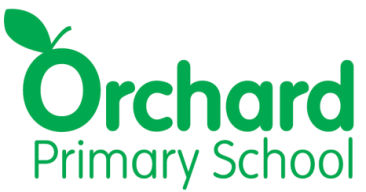 Parental involvement 

Our school recognises the importance of working in partnership with parents in order to offer quality provision in the area of SEND. 

The school aims to respond effectively to parental concerns regarding their child’s individual needs and act appropriately. 

The SEND team will aim to develop effective mechanisms for parental involvement and the sharing of information: 

We aim to: 

Inform parents when difficulties are first identified by the class teacher.
Respond to any concerns raised by parents and arrange meetings with the Head teacher and/or Deputy Head teachers to discuss these. 
To inform parents about the implementation of Personal Learning Goals. 
Develop home/school programs for children if the need arises. 
To inform parents and get their views when the school is considering contacting outside agencies for further advice and support. 
Direct parents to the appropriate agencies if they want to seek further advice and support themselves.
Facilitate meeting between outside agencies are parents when needed